La Universidad Tecnológica de Tehuacán
Otorga el presente
RECONOCIMIENTO
A:
Mtra. Elizabeth Brenes López
Por sus conocimientos compartidos con la conferencia online:
 “Saberes feministas sobre violencias de género”
Tehuacán, Puebla a 25 de noviembre de 2020.
“Formación Integral, Sociedad Competitiva”
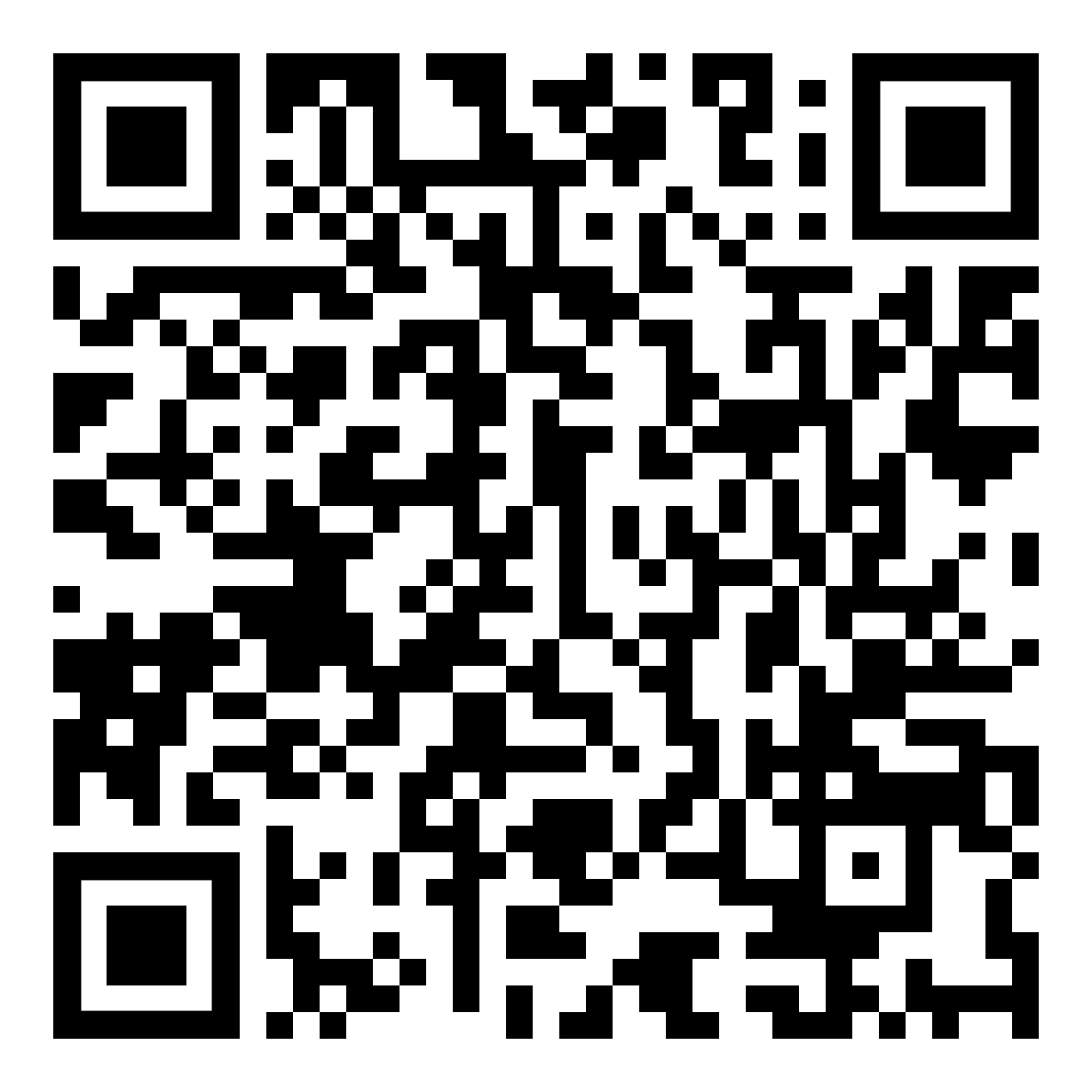 Dra. Nadia Hernández Carreón
 Rectora
Dirección de División de Carrera  Folio: 
Curso – Taller: “Introducción a los sistemas eléctricos  sustentables”
Responsable: Mtro. Juan Diego Escobedo García


Firma